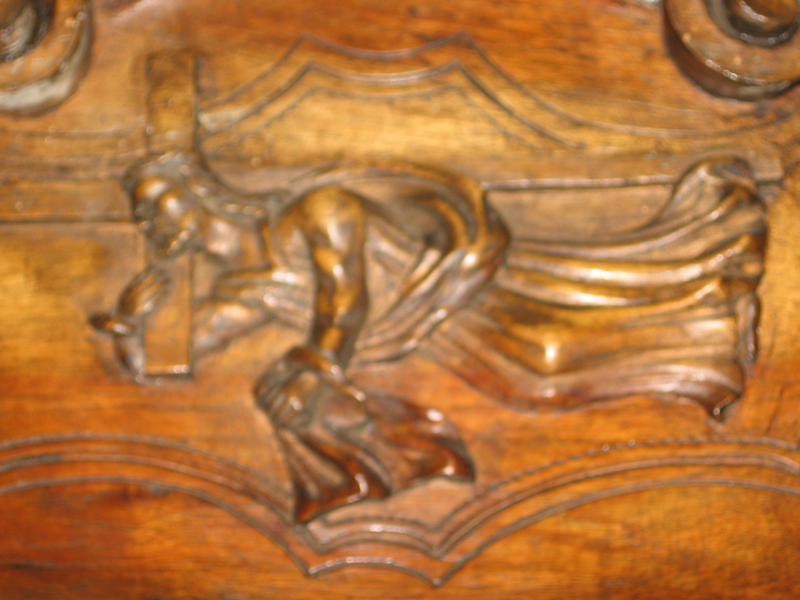 Genova, Maddalena, legno
Genova, Maddalena, legno
Genova, Maddalena, legno
Genova, Maddalena, legno
Amelia, Collegio S. Angelo, legno.Appeso in fondo alla chiesa, sulla balconata della cantoria in controfacciata.I due legni trasversali che compaiono in foto sono opera di sostegno in fase di restauro
Feltre, SS. Vittore e Corona, in legno, Su un portoncino di legno all' interno della chiesa, navata sx.
Feltre, SS. Vittore e , CononaSulla balaustra esterna della cantoria dell' organo, in fondo alla chiesa sulla parete di controfacciata.Legno dorato.
Roma, S. Maria in AquiroPaliotto della ex cappella di S. Girolamo Miani (dal 1867 del Crocifisso), navata di dx. Autore Paolo Falcioni
Somasca, Archivio casa Madre, 22X18 cmSi trova nella sala antecedente all' Archivio di Casa Madre (ACM), appoggiato sopra un leggio.
Somasca, Archivio Casa Madre,  49X30 cmegno intarsiato.Si trova appeso al 2° piano di Casa Madre, fuori della sala conferenze.
Feltre, SS. Vittore e Corona.Queste statuette, fotografate negli anni cinquanta del Novecento nel chiostro esterno della chiesa dei SS. Vittore e Corona a Feltre, finirono poi a Treviso (Istituto Emiliani).Purtroppo andarono bruciate in un incendio.
Alabang, Muntinlupa,Scultura fatta realizzare da p. Santis (De) Cesare crs., in legno
Portone delle Suore …..(?)
Como, SS. Crocifisso.Stemma fatto realizzare sullo stallo centrale delle sedi dei celebranti in presbiterio da p. Ceriani Giovanni crs. nei primi decenni del Novecento.
San Salvador, El Calvario
Albano Laziale, Centro S. Girolamo49X30 cmSi trova appeso nel corridoio di ingresso della casa religiosa.Copia simile si trova anche a Somasca (Casa Madre), cfr. n. 85.